ΕΙΣΑΓΩΓΗ ΣΤΗΝ ΕΚΠΑΙΔΕΥΤΙΚΗ ΠΟΛΙΤΙΚΗ
ΜΑΘΗΜΑ 12ο
Οι μεταναστευτικές ροές
Oι κοινωνικές, πολιτικές και πολιτισμικές μεταβολές από τη δεκαετία του 1980 και μετά δημιούργησαν μια πολιτισμική ποικιλία στην Ελλάδα που από χώρα αποστολής μεταναστών μετατράπηκε σε χώρα υποδοχής οικονομικών μεταναστών και πολιτικών προσφύγων
Αίτια αυτής της εξέλιξης ήταν αρχικά η συμμετοχή της στην Ευρωπαϊκή Ένωση και η σύνοδη οικονομική της ανάπτυξη, η πορεία προς τον εκδημοκρατισμό του πολιτικού συστήματος και η γεωγραφική της εγγύτητα με τα Βαλκάνια, τη Μέση Ανατολή και τη Βόρεια Αφρική και βέβαια, η μεγάλη θαλάσσια συνοριακή της γραμμή, που την καθιστά σχετικά εύκολα προσπελάσιμη.
Οι μεταναστευτικές ροές
Η είσοδος των αλλοδαπών μεταναστών το ’90 πρώτα από τις πρώην Σοβιετικές Δημοκρατίες και στη συνέχεια από την Αλβανία και τις χώρες των βαλκανίων  αποτέλεσε «παραθυρο ευκαιρίας» για να ανοίξει και στην Ελλάδα, ο διάλογος για τη διαχείριση της πολυπολιτισμικότητας, θέμα που σε άλλα κράτη της Ευρώπαικής Ένωσης είχε αντιμετωπιστεί πολύ νωρίτερα.
Η οικονομική κρίση ανέκοψε τις μεταναστευτικές ροές
Οι μεταναστευτικές ροές
Σύμφωνα με έρευνα της Eurostat το 2010, το 50% του συνόλου των εισερχόμενων μεταναστών εγκαταλείπουν την Ελλάδα. 
Ωστόσο, σύμφωνα με την τελευταία Απογραφή της Εθνικής Στατιστικής Αρχής (2011), το ποσοστό των αλλοδαπών που πλέον διαμένει μόνιμα στην Ελλάδα είναι σημαντικό, αφού ανέρχεται στο 8.34% του συνολικού πληθυσμού, (52.7% προέρχεται από την Αλβανία).  
Το ποσοστό των αλλοδαπών μαθητών που φοιτά στο δημοτικό σχολείο ανέρχεται σε 10% του μαθητικού πληθυσμού, σύμφωνα με έρευνα του Ινστιτούτου Παιδείας Ομογενών και Διαπολιτισμικής Εκπαίδευσης (ΙΠΟΔΕ, 2010).
Οι μεταναστευτικές ροές
Τα τελευταία χρόνια με την έκρηξη του πολέμων τόσο στη Μέση Ανατολή (κυρίως  τη Συρία) αλλά και τη Βόρεια Αφρική έχει δημιουργηθεί πλέον θέμα εκπαίδευσης των προσφύγων που έχουν εγκλωβιστεί στη χώρα μας και οι οποίοι δεν προβλέπεται να αποκτήσουν εύκολα δυνατότητα μετακίνησης προς άλλες χώρες της Ε.Ε.
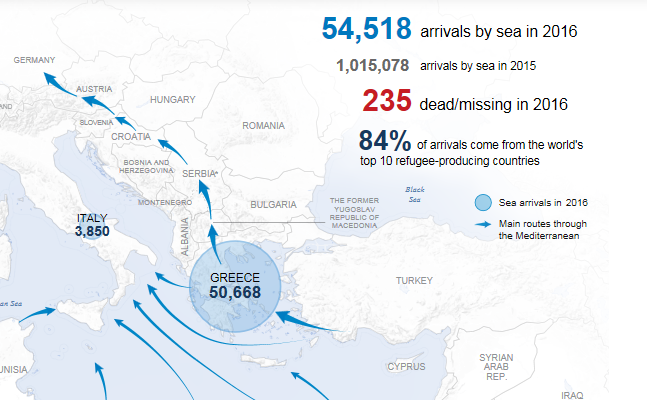 36.890 residing in hot spots
13.677 children (of schooling age)
of the refugee population are children/youth of schooling age
37%
Yiouli Papadiamantaki
Zagreb, November 2016
Διαχείριση της Ετερότητας
Σε όλες τις δημοκρατικές χώρες ένας από τους σημαντικότερους μηχανισμούς χειρισμού των πολιτισμικών διαφορών είναι η προστασία των δικαιωμάτων των ομάδων που συνιστούν πολιτισμική μειονότητα. Σημαντικό δικαίωμα είναι και το δικαίωμα στην εκπαίδευση
Αυτά τα δικαιώματα, προάγονται και προστατεύονται με την εφαρμογή συγκεκριμένου νομικού πλαισίου
Εδώ θα ασχοληθούμε με το νομικό πλαίσιο που αφορά την εκπαίδευση των αλλοδαπών μαθητών, και το οποίο έχει διπλό στόχο:  την ένταξή τους στο εκπαιδευτικό σύστημα και την αποτροπή της σχολικής διαρροής
Διαχείριση της Ετερότητας
Εκ των πραγμάτων η πολιτισμική ετερότητα απασχολεί την ελληνική πολιτεία από τα τέλη της δεκαετίας του 1980. 
Από τα τέλη του 1980 μέχρι το 1996 η πολιτική εφαρμόζεται αποσπασματικά και με ρυθμισεις ασυντόνιστες
Το 1996 έχουμε την πρώτη θεσμοθετημένη προσπάθεια του ελληνικού κράτους να διαχειριστεί την ετερότητα (Ν2413/96)
1996-2011 χαρακτηρίζεται από έναν σημαντικό αριθμό ρυθμίσεων (νόμων, προεδρικών διαταγμάτων, εγκυκλίων και υπουργικών αποφάσεων) που δείχνουν την προσπάθεια της ελληνικής πολιτείας να διαχειριστεί την πολιτισμική ετερότητα. 
το 2011 έχουμε την τελευταία δημοσιευμένη ετήσια έκθεση του Υπουργείου Παιδείας προς την Εθνική Επιτροπή για τα Ανθρώπινα Δικαιώματα (ΕΕΔΑ).
Διαχείριση της Ετερότητας
Η διαχείριση της πολιτισμικής ετερότητας πραγματοποιείται μέσω της σταδιακής συγκρότησης ενός νομοθετικού πλαισίου που ρυθμίζει την ίδρυση και λειτουργία
 Διαπολιτισμικών Σχολείων 
Τάξεων Υποδοχής, 
Φροντιστηριακών Τμημάτων, 
Ζωνών Εκπαιδευτικής Προτεραιότητας και
Ξένων Σχολείων.
Διαχείριση της Ετερότητας
Οι νομοθετικές ρυθμίσεις συμπληρώνονται από
 δράσεις που αναλαμβάνονται στα πλαίσια εκπαιδευτικών προγραμμάτων και 
Μέ την παραγωγή του σχετικού εκπαιδευτικού υλικού (Αναλυτικά Προγράμματα -  Σχολικά Εγχειρίδια – Συμπληρωματικό Υλικό)
Η ΠΟΛΙΤΙΚΗ ΤΗΣ ΔΕΚΑΕΤΙΑΣ ΤΟΥ 80
Τα πρώτα μέτρα διαχείρισης της πολυπολιτισμικότητας υιοθετούνται στην Ελλάδα στην αρχή της δεκαετίας του 1980. Θα πρέπει εδώ να σημειώσουμε ότι στην περίοδο πρίν το 1996 δεν συναντάται στην νομοθεσία ο όρος «διαπολιτισμική εκπαίδευση» ο οποίος εισάγεται με τον νόμο 2413/96.  
Διαμορφώνεται ένα πλέγμα πολιτικής που διαχειρίζεται την πολυπολιτισμικότητα αποσπασματικά, προκρίνοντας αρχικά τη δημιουργία τάξεων υποδοχής, δίνοντας αργότερα την εναλλακτική δυνατότητα δημιουργίας φροντιστηριακών τμημάτων. 
Η πολιτική αυτή που αφορά αρχικά τους παλλινοστούντες-απόδημους Έλληνες και στη συνέχεια τους υπηκόους κρατών μελών της ΕΕ επεκτείνεται στη για να καλύψει τις ανάγκες των αλλοδαπών μεταναστών.
Υ.Α. 4139/80 – Τ.Υ.ΠΑΛΛΙΝΟΣΤΟΥΝΤΕΣ
Με την απόφαση εγκαινιάζεται ο θεσμός των Τάξεων Υποδοχής. 
Πρόκειται για ξεχωριστές-ανεξάρτητες τάξεις μέσα στα κανονικά σχολεία που στο πρόγραμμά τους συμπεριλαμβάνονται πρόσθετες διδακτικές ώρες μαθημάτων γλώσσας. 
Η ίδρυση τους συνδέεται με την ανάγκη της ομαλής σχολικής προσαρμογής και ένταξης ενός διαρκώς αυξανόμενου μαθητικού πληθυσμού Ελλήνων παλιννοστούντων μαθητών με χαμηλά επίπεδα ελληνομάθειας, από χώρες του ανατολικού μπλοκ και της κεντρικής Ευρώπης και των Βαλκανίων στη συνέχεια.
ΦΡΟΝΤΙΣΤΗΡΙΑΚΑ ΤΜΗΜΑΤΑ - ΠΑΛΛΙΝΟΣΤΟΥΝΤΕΣ
Το 1982 αρχίζουν να λειτουργούν Φροντιστηριακά Τμήματα, που λειτουργούν εκτός του διδακτικού ωραρίου και έχουν τη μορφή πρόσθετης διδακτικής στήριξης. 
Τα Φ.Τ. παρά τα συγκριτικά τους πλεονεκτήματα, μιας και μπορούσαν να συγκροτηθούν με μικρότερο αριθμό μαθητών, δεν λειτούργησαν ικανοποιητικά:
έλλειψη κατάλληλων αναλυτικών προγραμμάτων 
έλλειψη εξειδικευμένου διδακτικού προσωπικού 
Λειτουργία μετά τη λήξη του σχολείου, όταν οι μαθητές ήταν πολύ κουρασμένοι
ΠΔ 494/1983- Τ.Υ. ΑΛΛΟΔΑΠΟΙ
Το 1983 δημοσιεύεται προεδρικό διάταγμα το οποίο επεκτείνει το θεσμό των τάξεων υποδοχής.
Έχει τίτλο «Ιδρυση τάξεων υποδοχής για την εκπαίδευση τέκνων υπηκόων κρατών μελών ή και μη μελών των Ευρωπαϊκών Κοινοτήτων» 
Ιδρύονται  πλέον τάξεις υποδοχής και για μαθητές που προέρχονται από κράτη-μέλη της Ευρωπαϊκής Ένωσης ή από κράτη εκτός αυτής.
Το διάταγμα (άρθρο 2) ορίζει τους εξής στόχους εκπαίδευσης : 
διδασκαλία της ελληνικής γλώσσας (αποσκοπεί στην προσαρμογή στην ελληνική πραγματικότητα). 
διδασκαλία της γλώσσας και του πολιτισμού της χώρας προέλευσης (αποσκοπεί στη διατήρηση και την καλλιέργεια της εθνικής ταυτότητας των μαθητών καθώς επίσης και στην προετοιμασία τους για επανένταξη στο εκπαιδευτικό σύστημα της χώρας προέλευσης σε περίπτωση παλιννόστησης). 
Όπως σημειώνει ο Δαμανάκης (1998:63), οι τάξεις υποδοχής που λειτούργησαν στην Ελλάδα δεν εξυπηρέτησαν ιδιαίτερα υπηκόους από άλλες χώρες-μέλη της ΕΕ , ίσως γιατί οι μαθητές που προέρχονται από αυτές προτιμούν ιδιωτικά εκπαιδευτικά ιδρύματα, όπως για παράδειγμα το Αμερικάνικο σχολείο, τη Γαλλοελληνική ή τη Γερμανική σχολή.
Ν. 1894/90 – ΤΑΞΕΙΣ ΥΠΟΔΟΧΗΣ
To 1990 με το νόμο 1894/90 επαναδιατυπώνεται το θεσμικό πλαίσιο των Τ.Υ οι οποίες τώρα λειτουργούν ως παράλληλες βοηθητικές και διαμορφώνεται ένα σχήμα θεσμικής και διδακτικής παρέμβασης, το οποίο επιτρέπει στο Σύλλογο Διδασκόντων, αφού σταθμίσει τις εκπαιδευτικές ανάγκες των μαθητών αυτών και τις δυνατότητες της σχολικής μονάδας, να επιλέξει εκείνο το σχήμα που μπορεί να λειτουργήσει ουσιαστικά και αποδοτικά. 
Το θεσμικό σχήμα έχει τη μορφή:  Τάξη Υποδοχής Ι, Τάξη Υποδοχής ΙΙ  ή  Φροντιστηριακό Τμήμα.
Ν. 1894/90 – ΤΑΞΕΙΣ ΥΠΟΔΟΧΗΣ
στην πράξη αυτό το σχήμα λειτουργεί υποτυπωδώς. Η κύρια μορφή του είναι η Τ.Υ.Ι, η οποία λειτουργεί ως «παράλληλη» τάξη μέσα σε κάθε σχολική μονάδα (Τουλιάς, 2005). Οι δάσκαλοι/ες που διδάσκουν στις Τ.Υ., είναι κατά κανόνα ανειδίκευτοι για μια τέτοια εργασία, χωρίς επιμόρφωση ενώ πολύ συχνά είναι είτε αναπληρωτές είτε νεοδιόριστοι. Η δεύτερη μορφή «υποδοχής» είναι τα Φροντιστηριακά Τμήματα (Φ.Τ.). Σ’ αυτά καλούνται να διδάξουν με υπερωριακή αποζημίωση δάσκαλοι/ες που έχουν εξαντλήσει το υποχρεωτικό τους ωράριο, μετά το πέρας των πρωινών μαθημάτων. Η πενιχρή αμοιβή που προσφέρεται ανά ώρα όμως έχει οδηγήσει κι αυτό το θεσμό των Φ.Τ. σε μαρασμό, με αποτέλεσμα ελάχιστοι εκπαιδευτικοί να αποδέχονται αυτό το ρόλο και κανείς να μην  ασχολείται με την τύχη τους.
Ν. 1894/90 – ΤΑΞΕΙΣ ΥΠΟΔΟΧΗΣ
Παρά τις όποιες βελτιώσεις επιχειρήθηκαν σε θεωρητικό πάντα επίπεδο, οι Τ.Υ. υπολειτουργούν λόγω 
απουσίας κατάλληλων αναλυτικών προγραμμάτων εξειδικευμένου διδακτικού προσωπικού καθώς και έλλειψης οικονομκών πόρων. 
Ο προσανατολισμός τους μοιάζει να είναι σχεδόν «αφομοιωτικός», αφού αποσκοπούν στην ταχύρυθμη ένταξη των αλλοδαπών μαθητών στις κανονικές τάξεις, αγνοώντας το μορφωτικό και γλωσσικό τους κεφάλαιο
Σχολεία  Απόδημων Ελλήνων
Αυτά τα σχολεία, ιδρύθηκαν με τα προεδρικά διατάγματα 369/85 και 435/94, με στόχο την ένταξη των αποδήμων παλλινοστούντων Ελλήνων. 
Τα Σχολεία Αποδήμων Ελλήνων λειτουργούν στη λογική μιας διαχωριστικής εκπαίδευσης και δεν μπόρεσαν να αποτελέσουν προπαρασκευαστικά κέντρα που θα παρείχαν δίγλωσση εκπαίδευση. 
Η απομόνωση των μαθητών σε αυτά τα ξεχωριστά σχολεία, οδήγησε σε μια γκετοποίηση, που μόνο στην ομαλή ένταξη αυτών των παιδιών δεν οδήγησε.
Στα Σχολεία Αποδήμων Ελλήνων φοιτούσαν μέχρι τις αρχές της δεκαετίας του 1990 μαθητές προερχόμενοι από αγγλόφωνες και γερμανόφωνες χώρες κυρίως, ενώ στο Σ.Π. Θεσσαλονίκης φοιτούσαν μαθητές και από ρωσόφωνες χώρες, ύστερα από το κύμα της μαζικής παλιννόστησης από τις χώρες της πρώην Σοβιετικής Ένωσης.  
Τα σχολεία αυτά μετονομάστηκαν σε «διαπολιτισμικά σχολεία» μετά την εισαγωγή του σχετικού νόμου (2431/96)
Ν. 2413/96  (ΦΕΚ 124 τ. Α/17.6.1996)
Ο όρος διαπολιτισμική εκπαίδευση εισάγεται στην ελληνική νομοθεσία το 1996 μετά την ψήφιση του Ν 2413/96 «Η Ελληνική παιδεία στο εξωτερικό, η διαπολιτισμική εκπαίδευση και άλλες διατάξεις». 
Στόχος εδώ να συμπλεύσουμε με την ευρωπαϊκή πολιτική και να ανταποκριθούμε στις διεθνείς υποχρεώσεις αφενός αλλά και να διασφαλίσουμε την εκπαίδευση των ελληνοπαίδων εξωτερικού αφετέρου. 
Ως σκοπός της διαπολιτισμικής εκπαίδευσης ορίζεται η οργάνωση και λειτουργία σχολικών μονάδων Πρωτοβάθμιας και Δευτεροβάθμιας Εκπαίδευσης «για την  παροχή εκπαίδευσης σε νέους με εκπαιδευτικές, κοινωνικές, πολιτιστικές ή μορφωτικές ιδιαιτερότητες».
Ο νόμος αποτελείται από δύο σκέλη:
την ελληνική παιδεία στο εξωτερικό που αποτελείται από 33 άρθρα χωρισμένα σε 9 κεφάλαια.
τη διαπολιτισμική εκπαίδευση που αποτελείται από 4 άρθρα και καταλαμβάνει χώρο μικρότερο από μια σελίδα από τις 14 συνολικά του νόμου. 
Και μόνο η αναφορά του αριθμού των άρθρων και των κεφαλαίων δηλώνει την ανιση ενασχόληση του νόμου με τα δύο σκέλη. 
Είναι εμφανές ότι το ενδιαφέρον εστιάζεται στο πρώτο σκέλος (ελληνική παιδεία στο εξωτερικό) και πολύ λιγότερο στο δεύτερο σκέλος (διαπολιτσμική εκπαίδευση στην Ελλάδα). Το γεγονός δείχνει ενδεχομένως ανεπαρκή σχεδιασμό στο βασικό τομέα εκπαίδευσης της συνύπαρξης και της συνεκπαίδευσης των αλλόφωνων και γηγενών μαθητών και φανερώνει μια τάση για διαχωριστική εκπαιδευτική πολιτική.
Ο νόμος δεν αναφέρεται συγκεκριμένα σε παλιννοστούντες ή αλλοδαπούς μαθητές αλλά σε νέους με «ειδικές εκπαιδευτικές, κοινωνικές, πολιτισμικές ή μορφωτικές ιδιαιτερότητες», κατηγορία στην οποία εμπίπτουν και οι παλλινοστούντες και οι αλλοδαποί 
Έτσι ο νόμος δεν έχει ενταξιακή λογική, η διαπολιτισμική εκπαίδευση φαίνεται να αφορά μόνο τους αλλοδαπούς ή τους παλλινοστούντες μαθητές. Ενώ δρομολογείται και ο διαχωρισμός των μαθητών μέσω της ίδρυσης ξεχωριστών διαπολιτισμικών σχολείων.
Στην πραγματικότητα όμως, και αυτό αποτελεί σήμερα κοινό παρονομαστή όλων των διαπολιτισμικών προσεγγίσεων, η διαπολιτισμική εκπαίδευση πρέπει να απευθύνεται τόσο στους γηγενείς όσο και στους αλλοδαπούς μαθητές και αυτό επειδή οι προκλήσεις και τα σημαντικότερα προβλήματα ένταξης των αλλοδαπών μαθητών σχετίζονται άμεσα με την ποιότητα της επικοινωνίας μεταξύ των δυο ομάδων. 
Στόχος της διαπολιτισμικής εκπαίδευσης είναι να αφυπνίσει και να καλλιεργήσει τη συνείδηση και τον αναστοχασμό σε όλους τους μαθητές για το κοινωνικό και πολιτισμικό περιβάλλον τους
ΔΕΥΤΕΡΕΥΟΥΣΕΣ ΡΥΘΜΙΣΕΙΣ
Η παρ. 41 του νόμου 3149/2003 (ΦΕΚ 141/10.06.2003) προβλέπει τη δημιουργία προγραμμάτων ενισχυτικής διδασκαλίας για τους μαθητές και των τριών τάξεων του Γυμνασίου που παρουσιάζουν δυσκολίες ή για αυτούς που επιθυμούν να βελτιώσουν την επίδοσή τους.
Με το Νόμο 3376/2005 ιδρύεται το σχολείο Ευρωπαϊκής Παιδείας, στο Ηράκλειο της Κρήτης. 
Το σχολείο αποσκοπεί στην κάλυψη εκπαιδευτικών αναγκών των παιδιών, υπαλλήλων της Ε.Ε, αλλά απευθύνεται και στους Έλληνες μαθητές της περιοχής του, με σκοπό να τους παράσχει πολυγλωσσική εκπαίδευση με ευρωπαϊκό προσανατολισμό
Ν. 3879/10 (ΦΕΚ 163/21.09.2010)
Το άρθρο 26 προβλέπει, με απόφαση του Υπουργείου Παιδείας, τη δημιουργία  Ζώνων Εκπαιδευτικής Προτεραιότητας (ΖΕΠ), στις οποίες εντάσσονται σχολικές μονάδες Πρωτοβάθμιας και Δευτεροβάθμιας Εκπαίδευσης που λειτουργούν σε περιοχές με χαμηλό συνολικό εκπαιδευτικό δείκτη, υψηλή σχολική διαρροή, και χαμηλή πρόσβαση στην Τριτοβάθμια Εκπαίδευση, καθώς και χαμηλούς κοινωνικοοικονομικούς δείκτες, όπως χαμηλό συνθετικό δείκτη ευημερίας και ανάπτυξης και υψηλό δείκτη κινδύνου φτώχειας. 
Στόχος των ΖΕΠ είναι η ισότιμη ένταξη όλων των μαθητών στο εκπαιδευτικό σύστημα μέσω της λειτουργίας υποστηρικτικών δράσεων για τη βελτίωση της μαθησιακής επίδοσης.